Odontogenic cysts
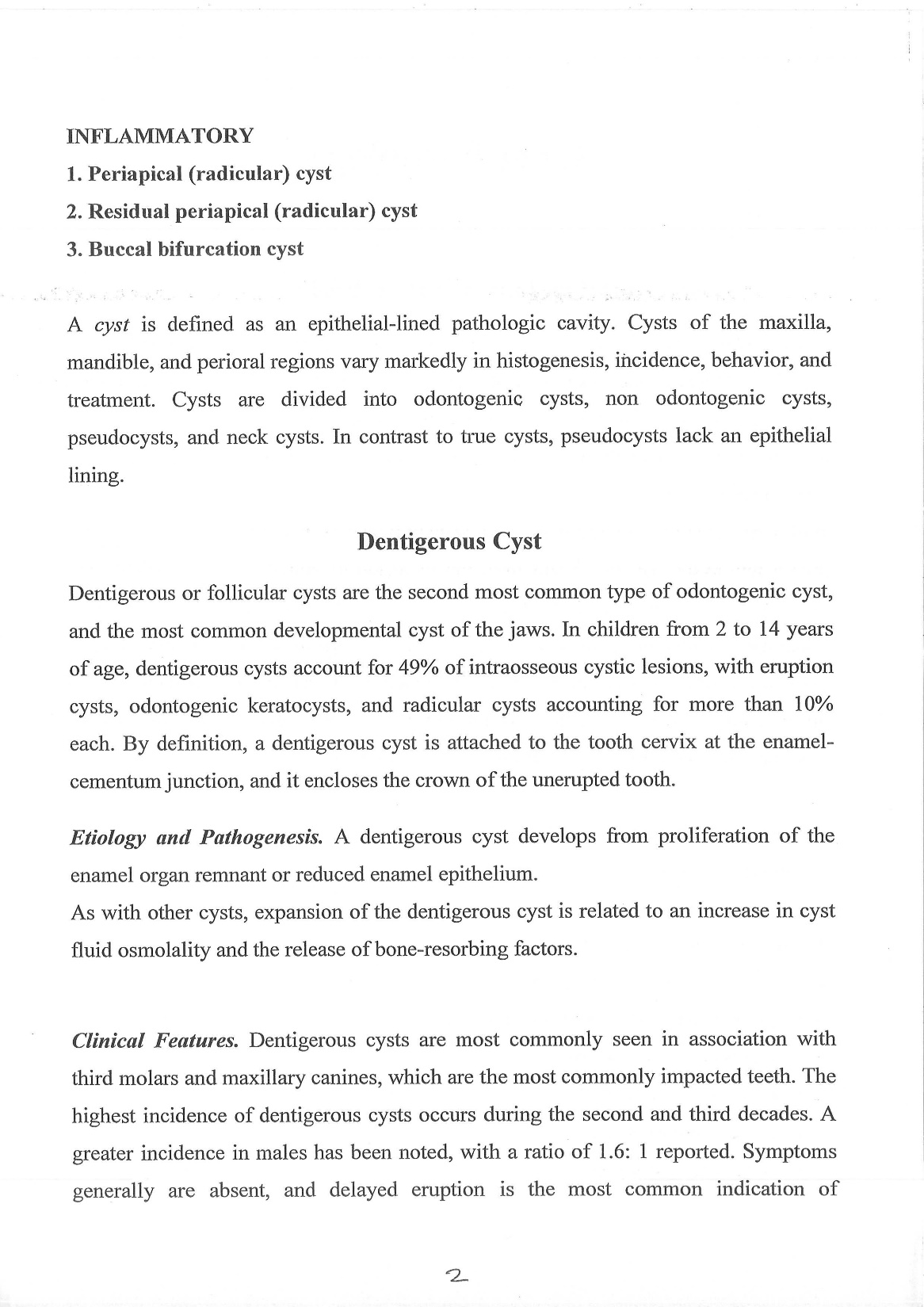 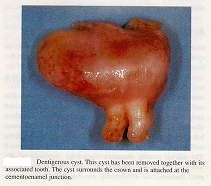 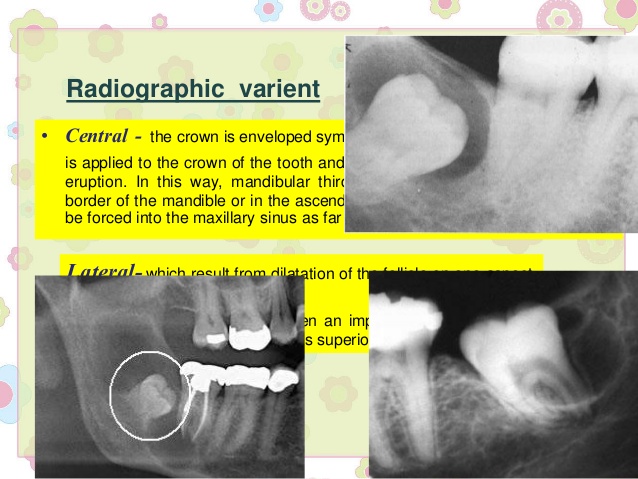 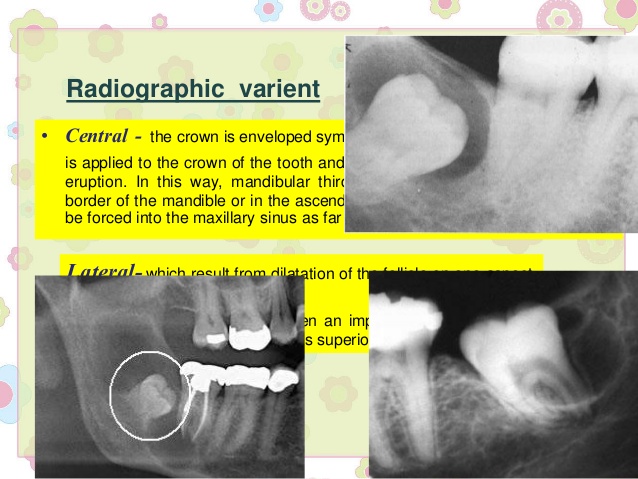 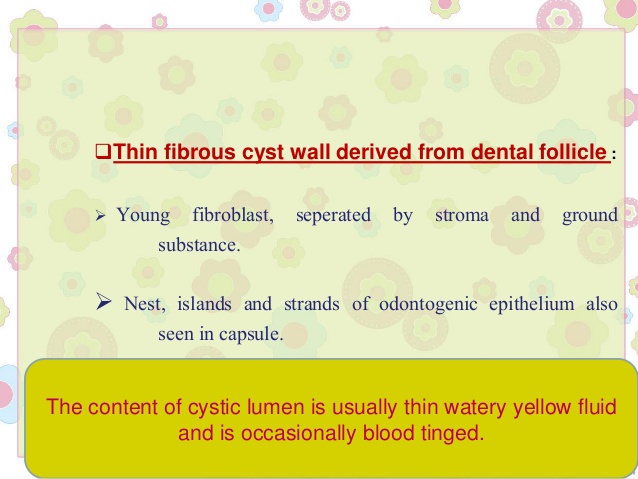 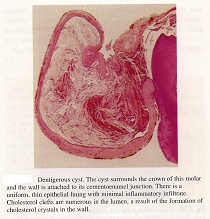 Paradental cyst( Buccal bifurcation cyst):
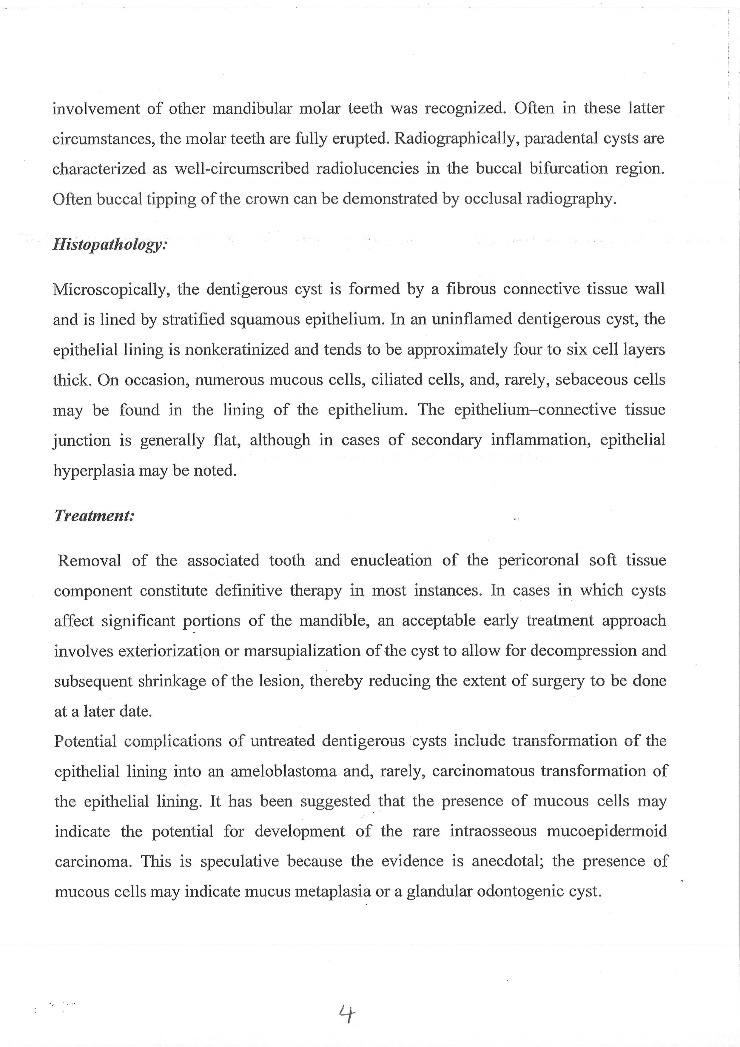 Eruption cyst
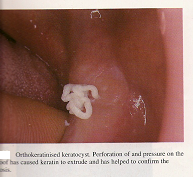